المحاضرة السابعةوانەی حەوتەم
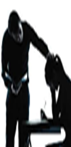 یەکەم- بەڵای درۆکردن:
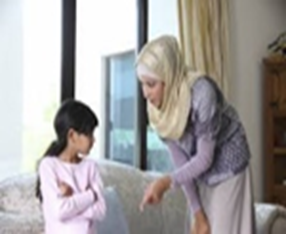 بریتیە لە ڕووبەڕووبوونەوەی ڕاستی و گۆڕینی واقیع، وە بە باوترین ئافات دادەنرێت لای  منداڵان، 
وە درۆکردن هەندێک سود و سوودی بۆ  بەدەست دەهێنێت، بۆیە دەبینیت درۆ لەگەڵ دایک 
و باوک و هاوکار و... برایان.
 

سەبارەت بە هۆکارەکانی: بە خستنەڕووی هۆکارەکانی برینەکە، دەتوانین چارەسەرەکە باس 
بکەین؛  هەروەک نەخۆشەکە ئەم هۆکارانە بریتین لە:
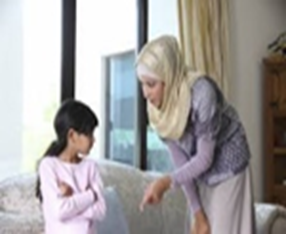 1- منداڵ لەوانەیە درۆ بکات لەسەر ئەوەی کە نییە: وەک یاری یان خواردن؛  ئەمەش بۆ نمونە هەژاری خێزانەکەی دەگەڕێتەوە.

 2- منداڵ لەوانەیە درۆ بکات بە ئامانجی ئەوەی لە هاوتەمەنەکانی باشتر بێت، تەنانەت ئەگەر درۆکە بۆ بەرژەوەندی کەسانی تریش بێت، وەک باوک بۆ نموونە.

 3- منداڵ درۆ بکات بۆ خۆپاراستن لەو سزایەی کە دەکەوێتە سەری ئەگەر ڕاستی بڵێت.  (بە هۆکاری جددی)ەوەیە.
سەبارەت بە شێوازی چارەسەرکردن: --36
بەو پێیەی ئەم ئافاتە بەربڵاوە، چارەسەرکردن پێویستی بە سەبر و شێوازی جۆراوجۆری
 
مامەڵەکردن هەیە و هەنگاوەکانی چارەسەرکردن بەم شێوەیەن:


 هەنگاوی یەکەم: ڕاهاتنی منداڵ بە حەقیقەت، کە بنەمای کارە چاکەکان و پێکەوەگرتنیانە،
 
هەروەها باسکردنی ئەو ئایەت و فەرموودانەی بۆی کە هاندەری حەقیقەتن، و حەرامکردنی درۆ.
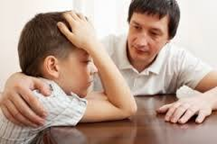 هەنگاوی دووەم:
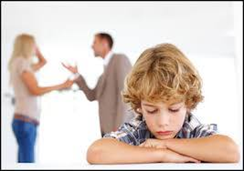 بۆ ئەوەی پەروەردەکار هۆکاری درۆکردن لە کوڕەکەدا دەستنیشان بکات، و هەر حاڵەتێک 

بەپێی پێویست مامەڵەی لەگەڵدا بکات؛  کەواتە ئەو منداڵەی کە درۆ دەکات  بۆ تێرکردنی 

غەریزەکانی، پەروەردەکارەکەی ئەو شتانەی کە پێویستیانە دابین دەکات، لە هەمان کاتدا 

فێری کوڕەکە دەکات کە هەژاری عەیب نییە،
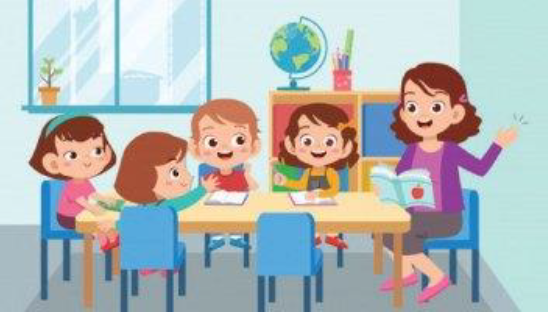 بەڵکو ئەوە چاکە لە خوداوە کە وا لە باوەڕدار دەکات پێنج سەد ساڵ پێش دەوڵەمەندەکان 

بچێتە بەهەشتەوە، کە ئەمە ڕەفتارێکی شەرمەزارکەر و ئەگەر درۆکە لەبەر ترس بێت، 

چیرۆکێکیان بۆ دەگێڕێتەوە دەربارەی شەڕێک تابوک، و ڕاستگۆیی چۆن ڕزگاری کردووە 

لە ئازاری دونیا و قیامەت.
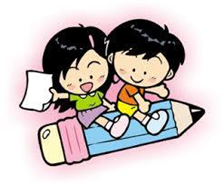 هەنگاوی سێیەم: کە پەروەردەکار کوڕەکەی پەروەردە دەکات بۆ ئەوەی ئازا بێت، و ئازایەتی و قارەمانێتی ڕاستییەکان دەڵێن.

 هەنگاوی چوارەم: پەروەردەکار دەبێت خۆی لە سزادانی منداڵەکە بەدوور بگرێت کە پێش پێنجەم درۆ دەکات؛  چونکە درۆی ئەو خەیاڵییە.

 هەنگاوی پێنجەم: پەروەردەکار خۆی دەبێت نمونە وئیمام بێت، وە نابێت بەڵێنی هیچیان پێبدات و دواتر بەڵێنەکەی جێبەجێ نەکات.
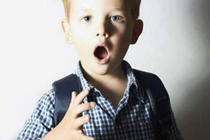 جنه ودان
- دووەم:- بەڵای جنێودان و جنێودان: وەسفکردنی کێشەکە: ئەم بەڵایە کەمتر لە 
پێشووتر بڵاوبووەتەوە، بەڵام لەسەر ئاستی قوتابخانە ناوەندی و ناوەندییە، و لە ئاستی 
خوێندنی سەرەتاییدا کەمتر دیارە.

 هۆکارەکانی کێشەکە: بەزۆری بەهۆی چەندین هۆکارەوەیە، گرنگترینیان بریتین لە:

 • نمونەی خراپی ناوخۆیی: ئەو کوڕەی گوێی لە جنێودان و جنێودان بە زمانی باوک و دایکی دەبێت.
 • تێکەڵەی دەرەکی گەندەڵ: بە وێنەی هاوڕێ خراپەکان نوێنەرایەتی دەکرێت.
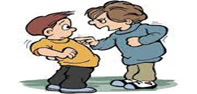 چارەسەری کێشەکە:- -37
چارەسەری کێشەکە:- -37
 • وردبینی لە هەڵبژاردنی نمونە: پێویستە پەروەردەکار خۆی نمونەیەکی باش بێت بۆ 

منداڵەکەی لە قسەکردندا، و چۆنیەتی قسەکردن لەگەڵ خەڵک بە هەڵبژاردنی وشە و دەستەواژەی جوان..

 • پەروەردەکار دەبێت ژینگەی ناوەوەی خۆی لە هۆکارە گەندەڵکەرەکان (تەلەفزیۆن و 

گۆرانی و مۆسیقا) پاک بکاتەوە، هەروەها ژینگەی دەرەوەی خۆی لە هاوڕێ خراپەکان پاک بکاتەوە.
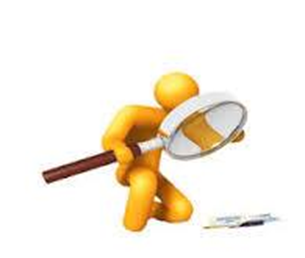 • کە پەروەردەکار ئەو فەرموودانەی بۆ منداڵەکەی بخوێنێتەوە کە جنێودان قەدەغە دەکات؛  

وەک فەرموودە: (یەکێک لە تاوانە گەورەکان ئەوەیە پیاو نەفرەت لە دایک و باوکی بکات) 

ئایا تۆ جنێوت بە باوکی فڵان هاوڕێکەت نەداوە، دواتر جنێوی بە باوکت و دایکت داوە؟!  
وه هه روه ها.
 
• پێویستە پەروەردەکار کار بکات بۆ پاداشتی ئەو منداڵەی کە قسەی جوانی هەیە.
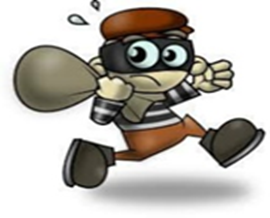 سێیەم: -دزی / هۆکارەکانی / چارەسەری.
 بەڵای دزی: وەسفکردنی کێشەکە: بریتیە لە بردنی موڵک و ماڵی کەسانی تر بە شێوەیەکی

 نایاسایی، دزی لە نێو منداڵاندا یەکێکە لە دەرکەوتە باوەکانی لادان بەتایبەتی لای منداڵانی 
خوار تەمەنی شەش ساڵ.